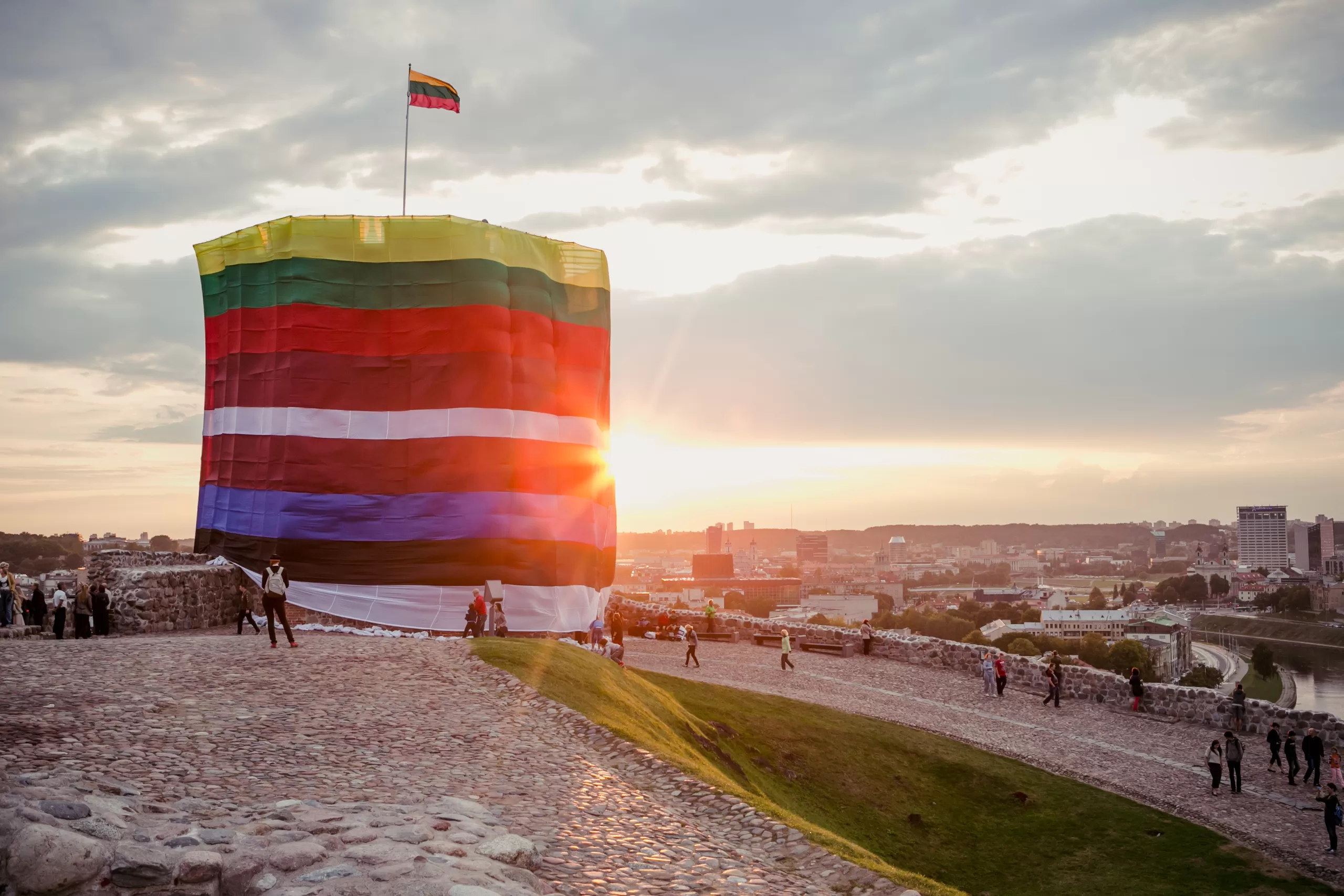 "Tracing the Past: The Hidden Meanings of the Names – Baltic, Lithuania, and Vilnius"
Karolina Korsak,
Adrian Kreč
Vilnius John Paul II progymnasium
Baltic - XIX c.
Baltic – 98 AD
Baltic – 1 c. AD
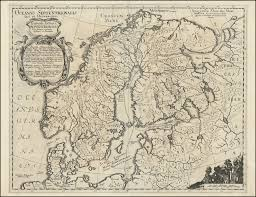 Baltic – “balteus”(belt)
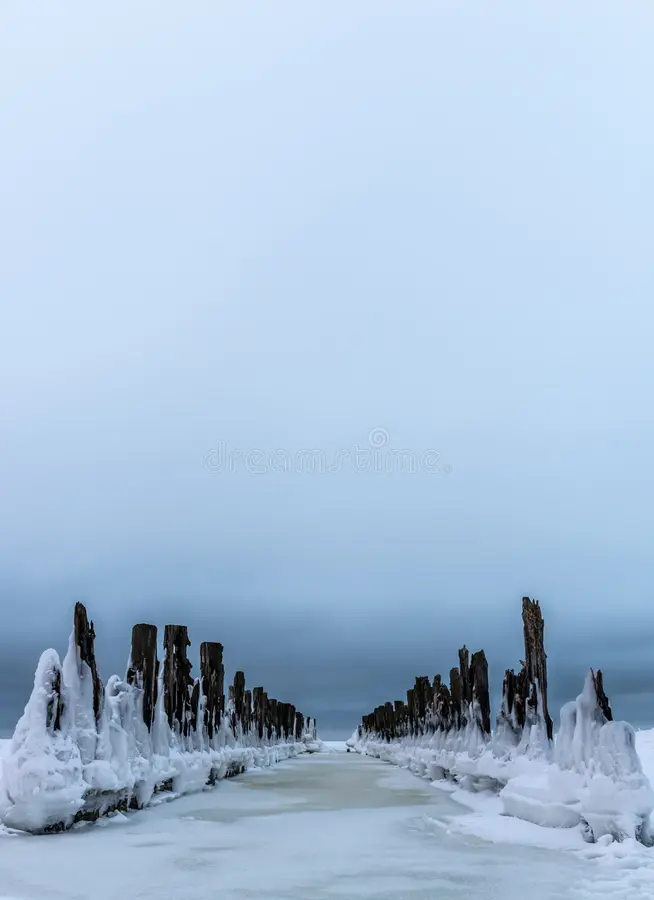 According to Polish linguists
Baltic – “bhel-”(white, fair)
Baltic –”a praying woman”
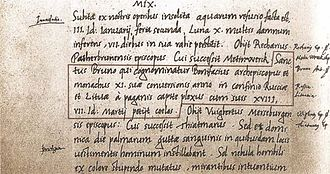 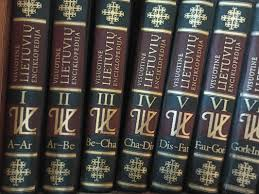 Lithuania – as Lituae (Slav)in “Quedlinburg Annals”, 1009
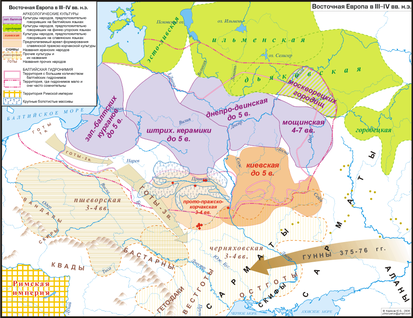 Lietuva – from the Dnepr River territory, 3-4th c.
Lithuania -  from the proto-Lithuanian river names
Lithuania (river) → Lithuanians (people) → Lithuania (land)
Lithuania from the Baltic-Slavic “lēi” (spill)
River Lietavà or Lietáuka in Jonava District
Lithuania - from “lyti”, “lietus”?
Vilnius – as a multi-cultural centre
Vilnius – as "civitate nostra regia Vilna dicta" in Gediminas` letters, 1323
Gediminas, Grand Duke of Lithuania
Vilnius - from the Vilnia River, or “vinyti” (to wave)
River Vilnia, 1861
Vilnius – in M. Daukša`s „Katekizma“, 1595
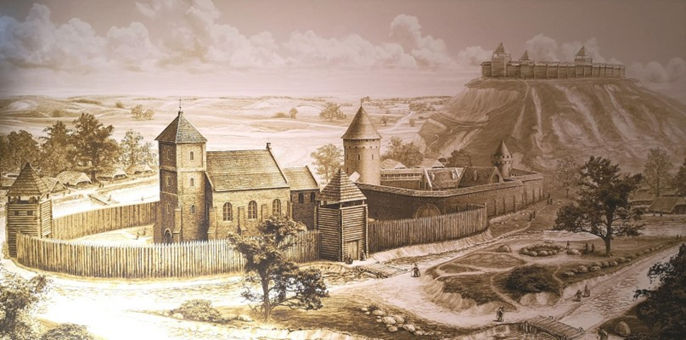 Vilnius, XVII c.
Thank you for your attention!